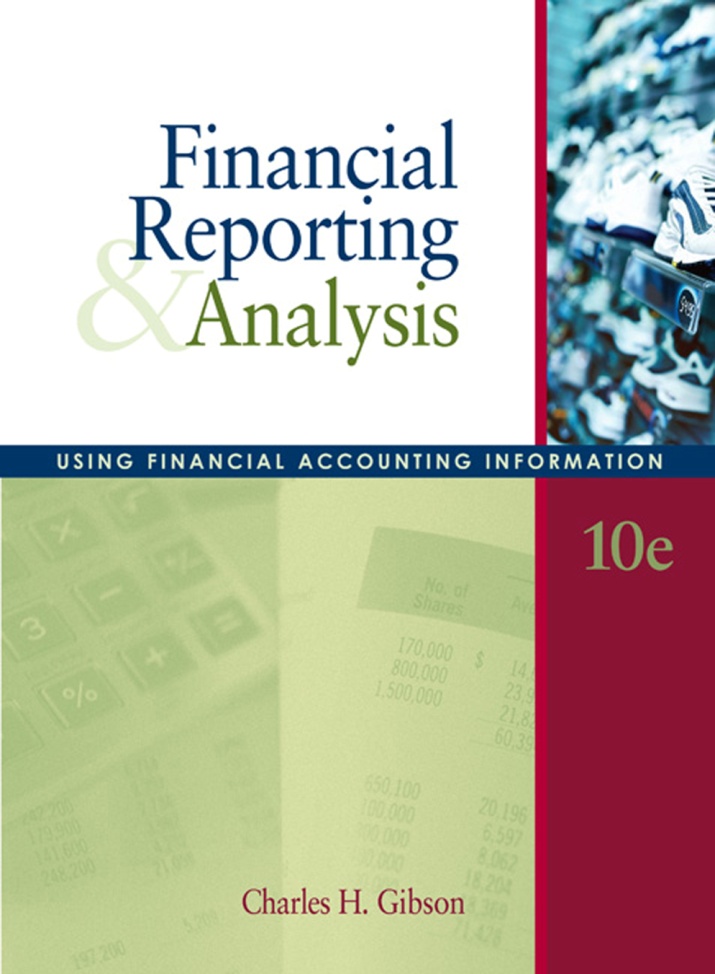 Chapter 6
Liquidity of Short-Term Assets; RelatedDebt-Paying Ability
Operating Cycle
The time period between the acquisition of goods and the final cash realization from sales
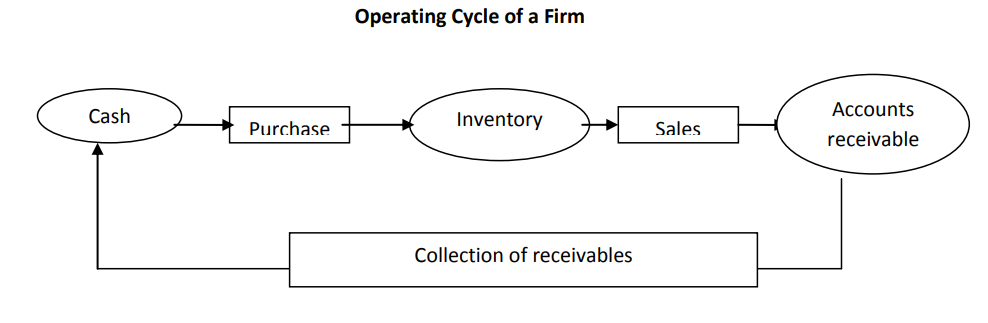 Working Capital
Current Assets–	Current Liabilities=	Working Capital
2021             2020
                           $195,700       $193,000
The increase in net working capital is a favorable sign
Equal to current assets less current liabilities. 
Current assets are those assets that are expected to be converted into cash or used up within 1 year. 
Current liabilities are those liabilities that must be paid within 1 year; they are paid out of current assets. 
Working capital is a safety cushion to creditors. A large balance is required when the entity has difficulty borrowing on short notice
Current Ratio
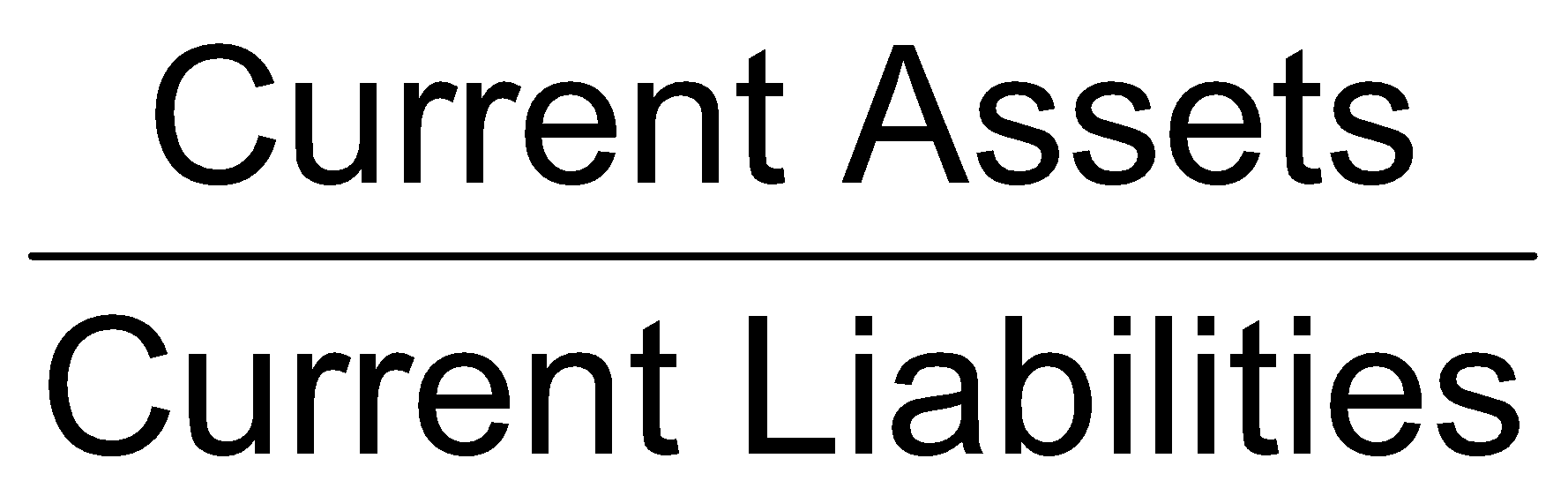 The current ratio expresses the relative relationship between current assets and current liabilities. Determines short-term debt-paying ability
2021             2020
Current ratio                  2.79             2.75
The 2021 ratio is interpreted to mean that there is $2.79 of current assets for each dollar for each dollar of current liabilities. 
This represents an improvement over 2020.
A rule of thumb suggests that a 2:1 ratio is ordinarily satisfactory, but this is by no means a necessarily reliable relationship.
 Consideration must also be given to industry practices, the firm’s operating cycle, and the mix of current assets.
 A very low current ratio would ordinarily cause for concern since cash flow problems appear imminent. 
An excessively high current ratio could suggest that the firm is not managing its current assets properly.
Current Ratio
Determines short-term debt-paying ability
Focus is on the relationship between current assets and current liabilities
Inter-firm comparison is possible and meaningful
Traditional benchmark: 2.00
Decreased current ratio indicates lower liquidity
Industry averages provide contextual benchmark
Considerations
Quality of inventory and receivables
Inventory cost flow assumptions
Chapter 6, Slide #‹#›
Copyright 2007 by Thomson South-Western, a part of The Thomson Corporation. All rights reserved.
Acid-Test (Quick) Ratios
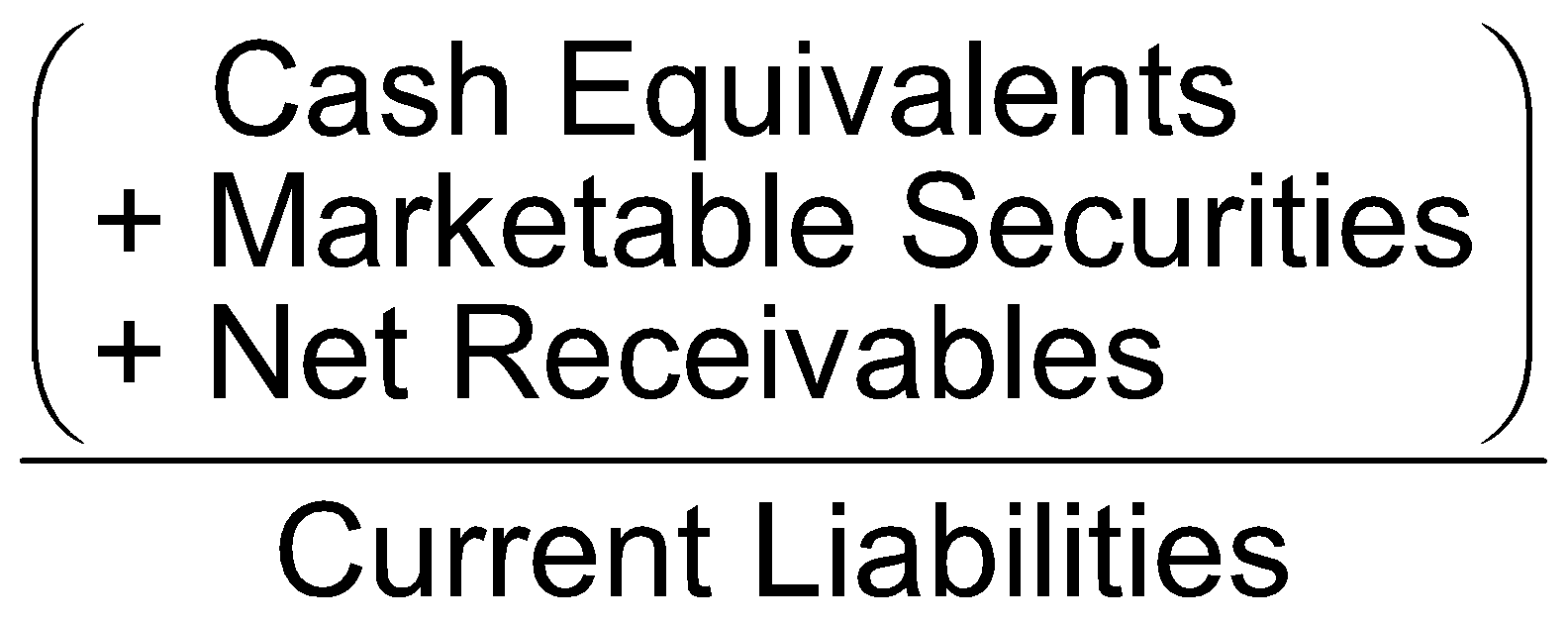 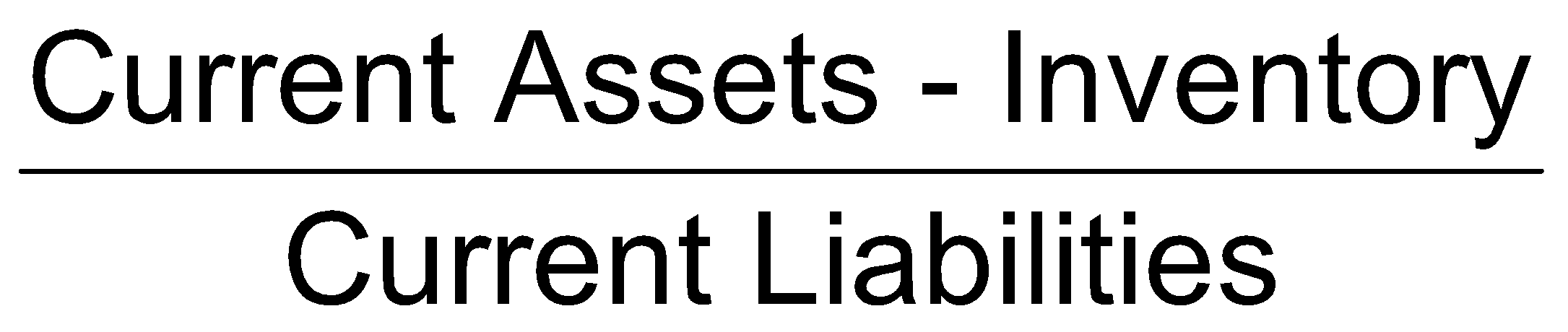 2021             2020
                                     1.65             1.62
For each $1 of current liabilities in 2021, there is $1.65 of quick assets available to pay the obligations. There has been an improvement in the quick ratio.
Acid-Test (Quick) Ratio
Measures the immediate liquidity of the firm
Relates the most liquid assets to current liabilities
Exclude inventory
More conservative variation: Also exclude other current assets that do not represent current cash flow
Traditional benchmark: 1.00
Industry averages provide contextual benchmark
Acid-Test (Quick) Ratio
Short-Term Creditors: A significant decline in the quick ratio indicates deterioration in the company’s liquidity, which could indicate the company’s inability to satisfy its maturing debt immediately. 

Financial Management: A lower quick ratio may mean that the company will have greater difficulty borrowing short-term funds. A very low ratio may indicate that the company will be unable to meet its short-term debt payments.
Cash Ratio
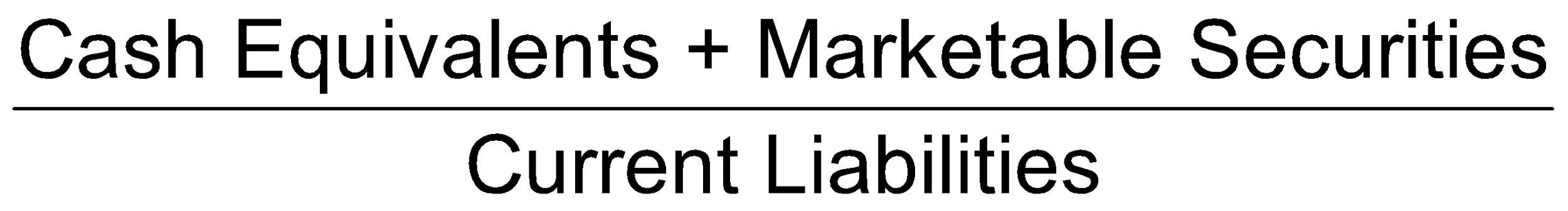 2021             2020       Trend
                          0.45              0.44         Imoroving
Extremely conservative
Unrealistic for a firm to have sufficient cash and securities to cover all its current liabilities
Appropriate context
Firms with naturally slow-moving inventory and receivables
Firms in financial distress as it assumes the worst case assumption ( the business ceases to exist and only the cash on hand is available to meet credit obligations).
Sales to Working Capital
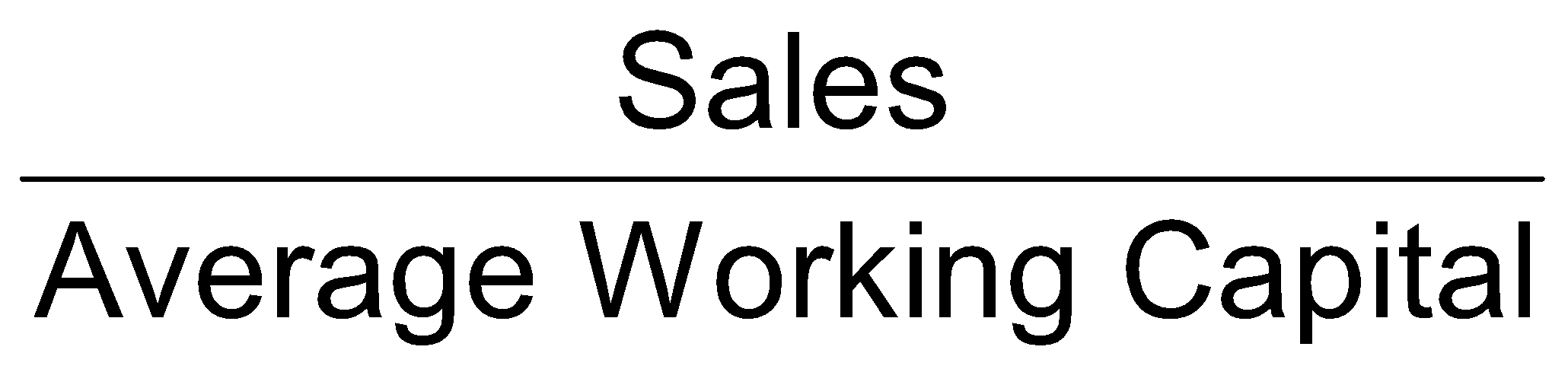 2021        2020
         4.53        4.76
Measures the turnover of working capital per year
Compare with
Historical data
Industry competitors
Industry averages
Assessment
Low: potentially unprofitable use of working capital
High: potential undercapitalization
Activity Ratios
Activity (asset utilization, turnover) ratios are used to determine how quickly various accounts are converted into sales or cash. 

Overall liquidity ratios generally do not give an adequate picture of a company’s real liquidity, due to differences in the kinds of current assets and liabilities the company holds. Thus, it is necessary to evaluate the activity or liquidity of specific current accounts. 
Various ratios exist to measure the activity of receivables, inventory, and total assets.
Receivables Issues
Accounts receivable ratios comprise the:

 accounts receivable turnover 

Accounts receivable turnover in days (average collection period)
Accounts Receivable Turnover
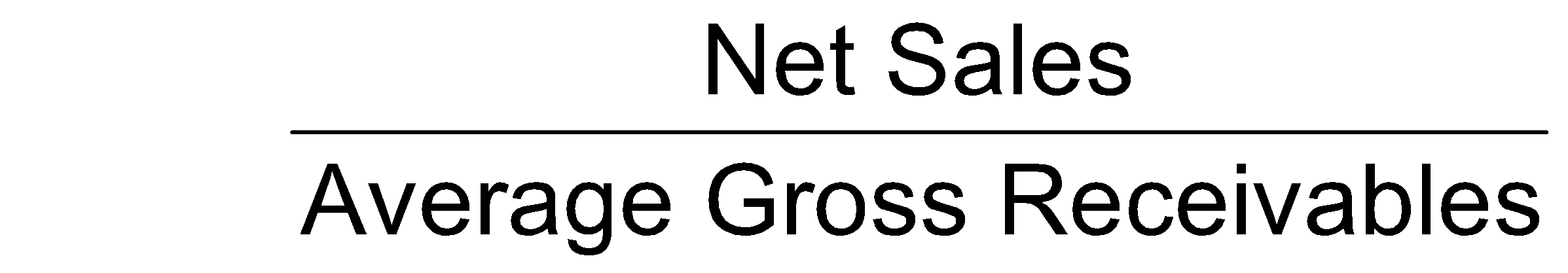 Indicates the liquidity of receivables
Determining average gross receivables
End of year and beginning of year base points for average mask seasonal fluctuations
Internal analysis: use monthly or weekly amounts
External analysis: use quarterly data
Accounts Receivable Turnover
Typically collected in 30 days
Valuation
Impairments
Uncollectibility
Allowed discounts
Allowances given
Returns
Accounts Receivable Turnover
The accounts receivable turnover gives the number of times accounts receivable is collected during the year. 
Average accounts receivable is typically found by adding the beginning and ending accounts receivable and dividing by 2. 
Note: When a balance sheet amount is related to an income statement amount in computing a ratio, the balance sheet amount should be converted to an average for the year. 
The reason is that the income statement amounts represent activity over a period. Thus, the balance sheet figure should be adjusted to reflect assets available for use throughout the period.
Accounts Receivable Turnover
2021         2020    Trend
           6.75          7.09   deteriorating
Accounts receivable turnover =
In general, the higher the accounts receivable turnover, the better since the company is collecting quickly from customers and these funds can then be invested. However, an excessively high ratio may indicate that the company’s credit policy is too stringent, with the
Note: If the beginning of the period balance is not available, the end of the period accounts receivable would be used in the denominator of the formula.
Accounts Receivable Turnover in Days ORAverage collection period
Average collection period = average gross receivables / (Net sales / 365)
OR
Average collection period = 365days / Accounts receivable turnover
Also called Average collection period
Should reflect firm’s credit and collection policies
The average collection period (the accounts receivable turnover in days) is the number of days it takes to collect on receivables
Accounts Receivable Turnover in Days ORAverage collection period
2021         2020    Trend
          54.11        51.5   deteriorating
This means that it takes almost 54 days for a sale to be converted into cash in 2021. In 2020, the average collection period was 52 days . A deterioration is noted for this company.
Inventory Issues
Held for sale in the normal course of business
Used in the production of goods
Trading business
Wholesale to retail
Retail to end consumer
Single inventory (merchandise) account
Manufacturer has three distinct inventories
Raw materials inventory
Work in process inventory
Finished goods inventory
Inventory Records
Perpetual
A continuous record of
Physical quantities is maintained
Inventory and cost of goods sold, updated as sales and purchases take place
Records are verified through physical inventory
Periodic
Periodic physical inventories to determine quantity
Attach costs to ending inventory based on selected cost flow assumption(s)
Inventory Cost
Specific identification
Tracking of specific cost normally impractical
Exceptions: large and/or expensive items
Cost flow assumptions
FIFO (first-in, first-out)
LIFO (last-in, first-out)
Average
FIFO Cost Flow Assumption
First inventory acquired is the first sold
Cost of goods sold is oldest costs
Current costs are not matched against revenue
Inflates profit
Ending inventory reflects latest costs
Approximates replacement cost
Slow turnover can distort the approximation of replacement cost by ending inventory value
LIFO Cost Flow Assumption
Cost of most recently-acquired goods are matched against sales revenue
Profit is reflective of replacement cost
Ending inventory contains oldest costs
Inventory valuation can be based on costs that are years or decades old
Cost Flow Assumption Example
2,100 units available for sale.
800 units of ending inventory are valued at the most recent costs.
800 units of ending inventory are valued at the oldest costs.
Cost Flow Assumption Example
Average Cost
2,100 units available for sale.
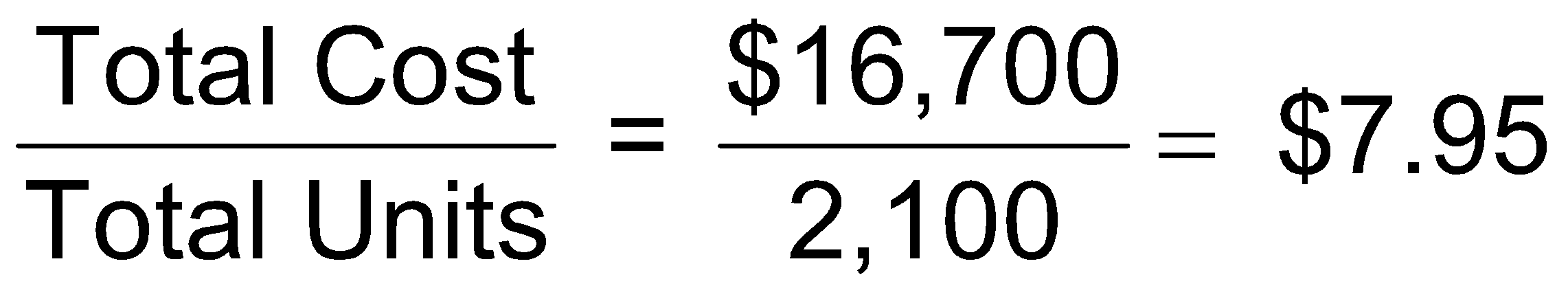 800 units of ending inventory are valued at average unit cost.
Ending inventory (800 × $7.95) =	$6,360
Cost of goods sold ($16,700 – $6,360) =	$10,340
Impact on Financial Statements
LIFO profit generally lower than FIFO profit
LIFO profit reflects current costs of sales
LIFO reserve
Measures the spread between LIFO and FIFO inventory value
Discloses the approximate FIFO inventory value
FIFO inventory is closer to replacement value of the asset
Inventory: Lower-of-Cost-or-Market
Cost flow assumptions use historical data
If “utility” (market) is below cost, inventory must be written down to reflect the diminished value
Definitions of market
Replacement cost
Net realizable value
INVENTORY RATIOS
The inventory turnover ratio establishes the relationship between the volume of goods sold and inventory. 
The inventory turnover for businesses in different industries and within industries can vary widely. 
A grocery store may have an average turnover of 20, for all items. A furniture store would normally have a much smaller turnover.
Inventory turnover in times per year

Inventory turnover in days
Inventory Turnover
Inventory turnover = Cost of goods sold / Average inventory
2021         2020           Trend
            6.02            6.08       deteriorating
Note: Inter-company comparisons of inventory turnover do not provide valid comparisons when the companies are using different inventory methods, e.g., FIFO and LIFO, since the cost of goods sold and inventory under LIFO during periods of rising prices will be higher and lower, respectively, than under FIFO. These effects are summarized below:
Inventory turnover in days
Inventory turnover in days = Average Inventory/ (Cost of Goods Sold/365)
OR
365 / Inventory turnover
2021         2020           Trend
            66.67        60.03       deteriorating
Inventory Turnover
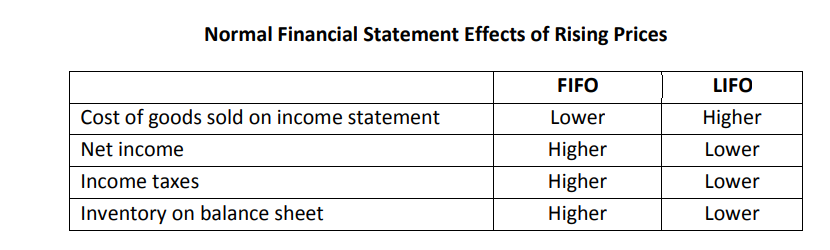 Inventory Turnover
Generally, a high inventory turnover indicates that the firm 
is operating effectively as far as inventory is concerned (purchasing, receiving, storing, selling), 
 investment in inventory is reduced, 
the operating cycle involving converting inventory to cash is shortened, and
less opportunity for the inventory to become obsolete exists. An excessively high inventory turnover may suggest that the company is not keeping sufficient inventory on hand to meet sales requirements resulting in stock-outs and unhappy customers. 
A low value for the inventory turnover ratio suggests an excessive amount of inventory on hand, slow sales, high carrying costs for the inventory, and weak cash inflow prospects. 
A low turnover could increase the company’s exposure to future financing problems
Current Assets: Operating Cycle
The time period between acquisition of goods and the final cash realization from sales
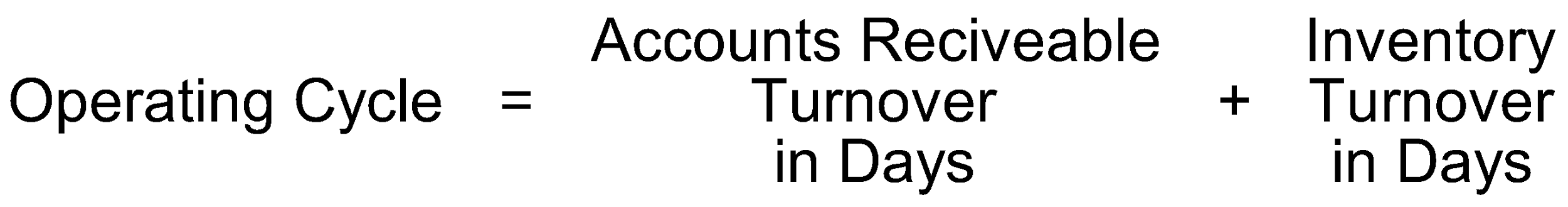 Subject to potential understatement from understatement of turnover measures
Use of LIFO
Use of a natural business year
Averages are computed on beginning-of-year and end-of-year data